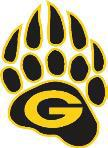 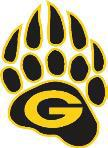 Today's Color Guard 
is provided by the
Galena Grizzly Battalion
High School JROTC
The Commander is:
Cadet/First Lieutenant Tara Hartman. 
Color Guard Members are:
Cadet/Captain Kervi Ramirez
And Cadet/First Lieutenants 
Nicholas Burnham and Liz Cordova
ALWAYS  A  PLEASURE  TO  SERVE  YOU
Galena High School's
Color Guard
Presentation